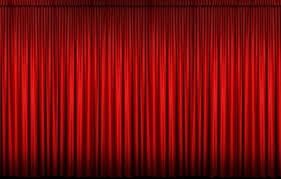 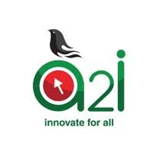 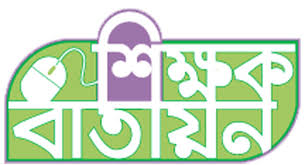 mamun
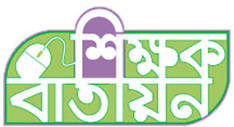 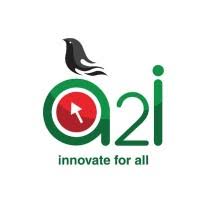 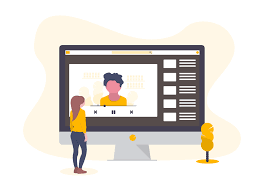 আজকের ক্লাসে সবাইকে স্বাগতম
mamun
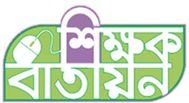 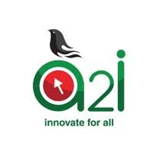 পরিচিতি
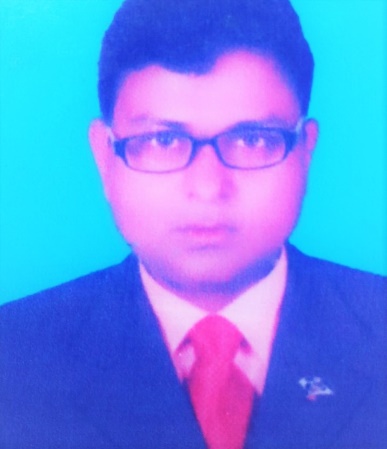 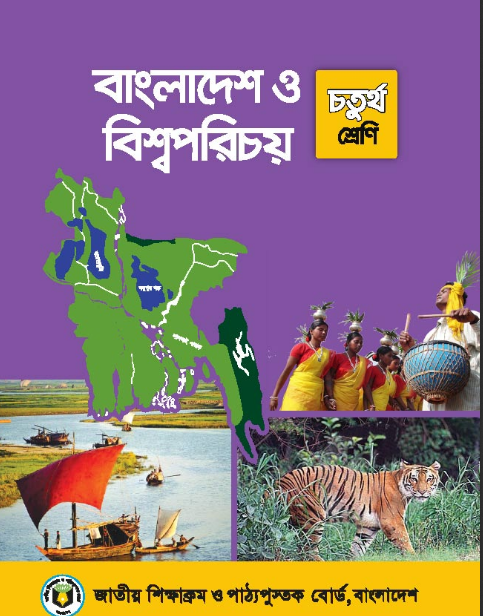 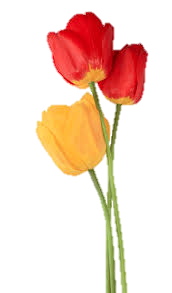 মোঃ মামুনুর রশীদ
প্রধান শিক্ষক
বিরামপুর রেল কলোনী  সরকারি প্রাথমিক বিদ্যালয়
বিরামপুর, দিনাজপুর।
বাংলাদেশ ও বিশ্বপরিচয়
চতুর্থ শ্রেণি
mamun
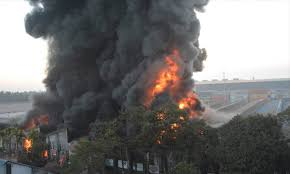 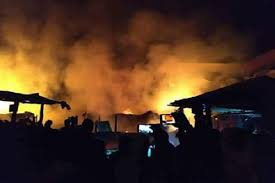 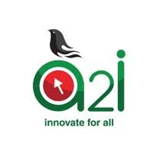 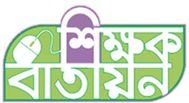 অনুমান করো তো আজকের পাঠ কী হতে পারে?
ছবিগুলো মনোযোগ দিয়ে লক্ষ্য কর।
এমন ঘটনা কী কখনো ঘটতে দেখেছো?
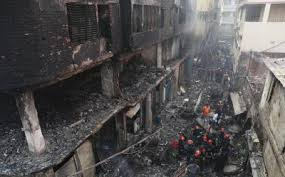 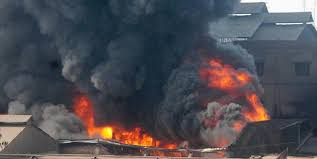 mamun
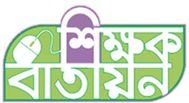 আজকের পাঠ
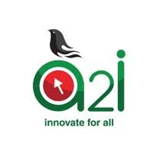 দুর্যোগ মোকাবিলা
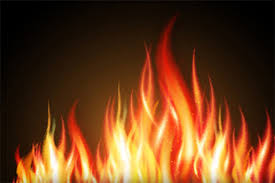 আগুন
mamun
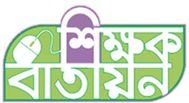 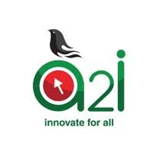 শিখনফল
১০.১.১ বাংলাদেশের বিভিন্ন দুর্যোগ ( বন্যা, ঘুর্ণিঝড়, জলোচ্ছ্বাস, আগুনলাগা ) ও এসব দুর্যোগের কারণ সম্পর্কে বলতে পারবে।
১০.১.২ সামাজিক জীবনে এসব দুর্যোগের প্রভাব বর্ণনা করতে পারবে।
১০.২.১ প্রধান প্রধান দুর্যোগ মোকাবিলার প্রস্তুতি ও পরবর্তী করণীয় সম্পর্কে বলতে পারবে।
১০.২.২ দুর্যোগ মোকাবিলার মনোভাব অর্জন করবে।mamun
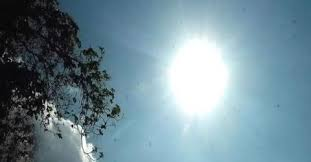 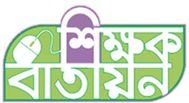 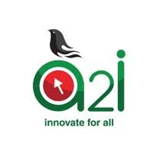 ছবিতে কী দেখতে পাচ্ছো?
বাংলাদেশে আজকাল শুষ্ক মৌসুমে আগুন লাগার ঘটনা বেশি ঘটছে।
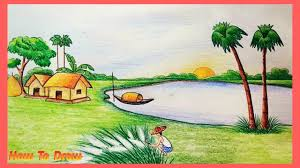 গ্রীষ্মকাল
mamun
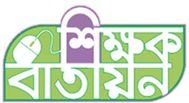 আগুনে পুড়ে যাওয়া ঘরবাড়ি
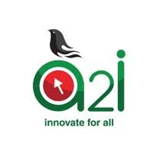 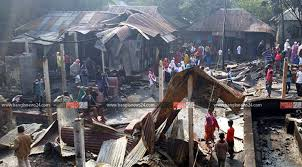 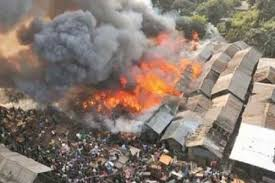 শুষ্ক মৌসুমে মানুষের অসচেতনতার ফলে বস্তিতে আগুন লেগে দুর্ঘটনা ঘটে।
ছবিতে কী দেখছ?
আগুন লাগা
mamun
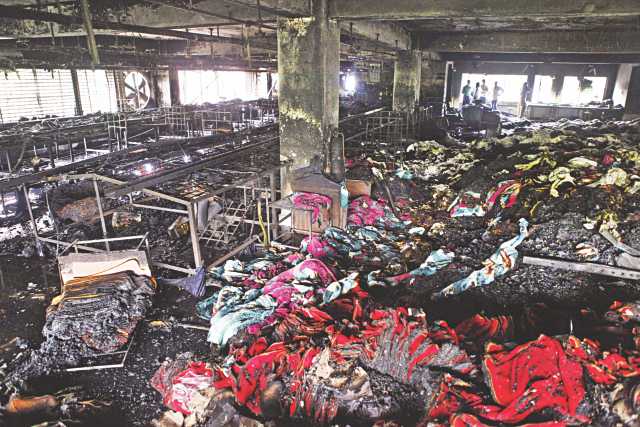 পুড়ে যাওয়া পোশাক
পোশাক কারখানা
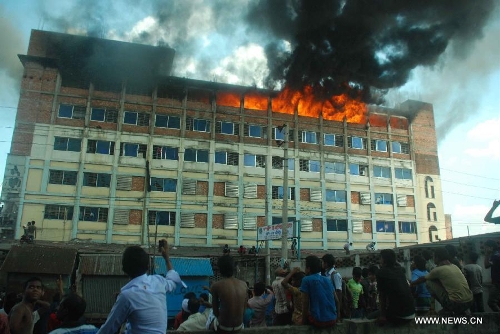 গার্মেন্টস ও ব্যবসা প্রতিষ্ঠানে আগুন লেগে প্রচুর ক্ষতি হয়।
ছবিতে কী দেখছো?
mamun
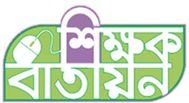 ছবিতে কী দেখছো?
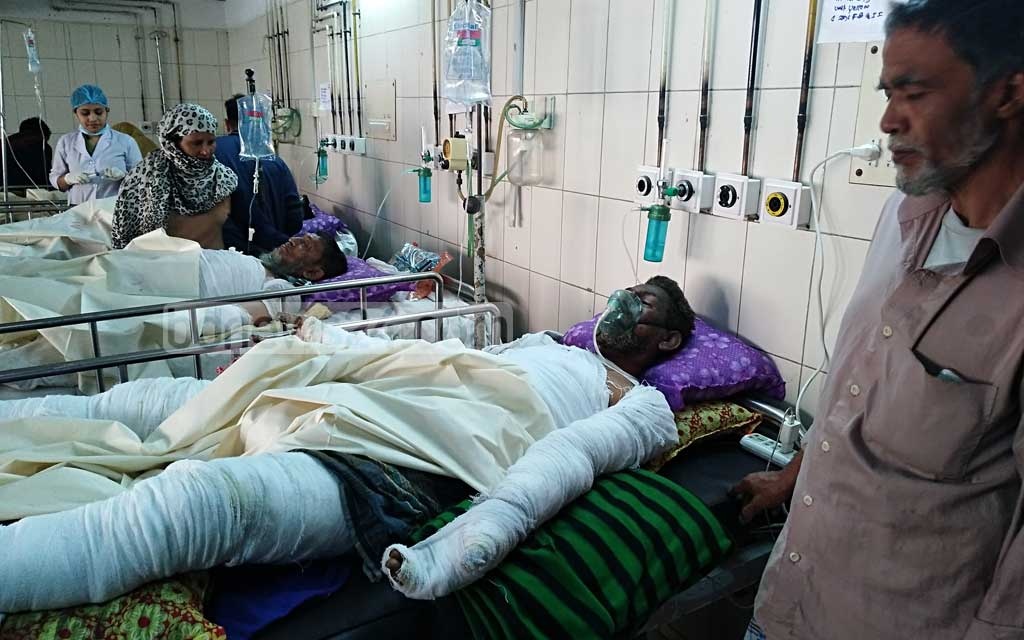 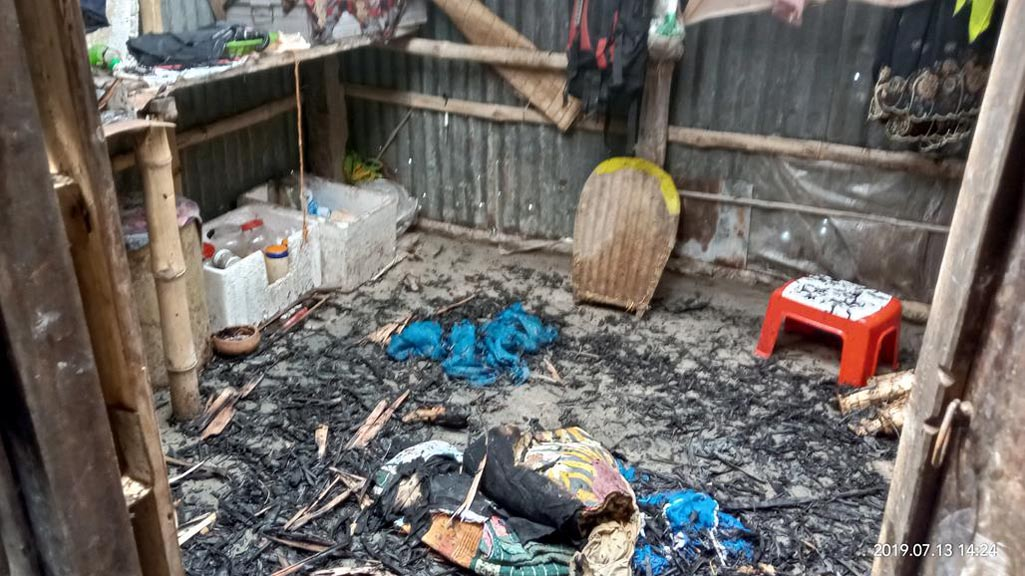 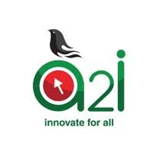 আগুন লাগলে ঘরবাড়ির প্রচুর ক্ষতি হয় এবং মানুষের জীবন বিপদগ্রস্থ হয়।
পুড়ে যাওয়া আসবাবপত্র
পুড়ে যাওয়া মানুষ
mamun
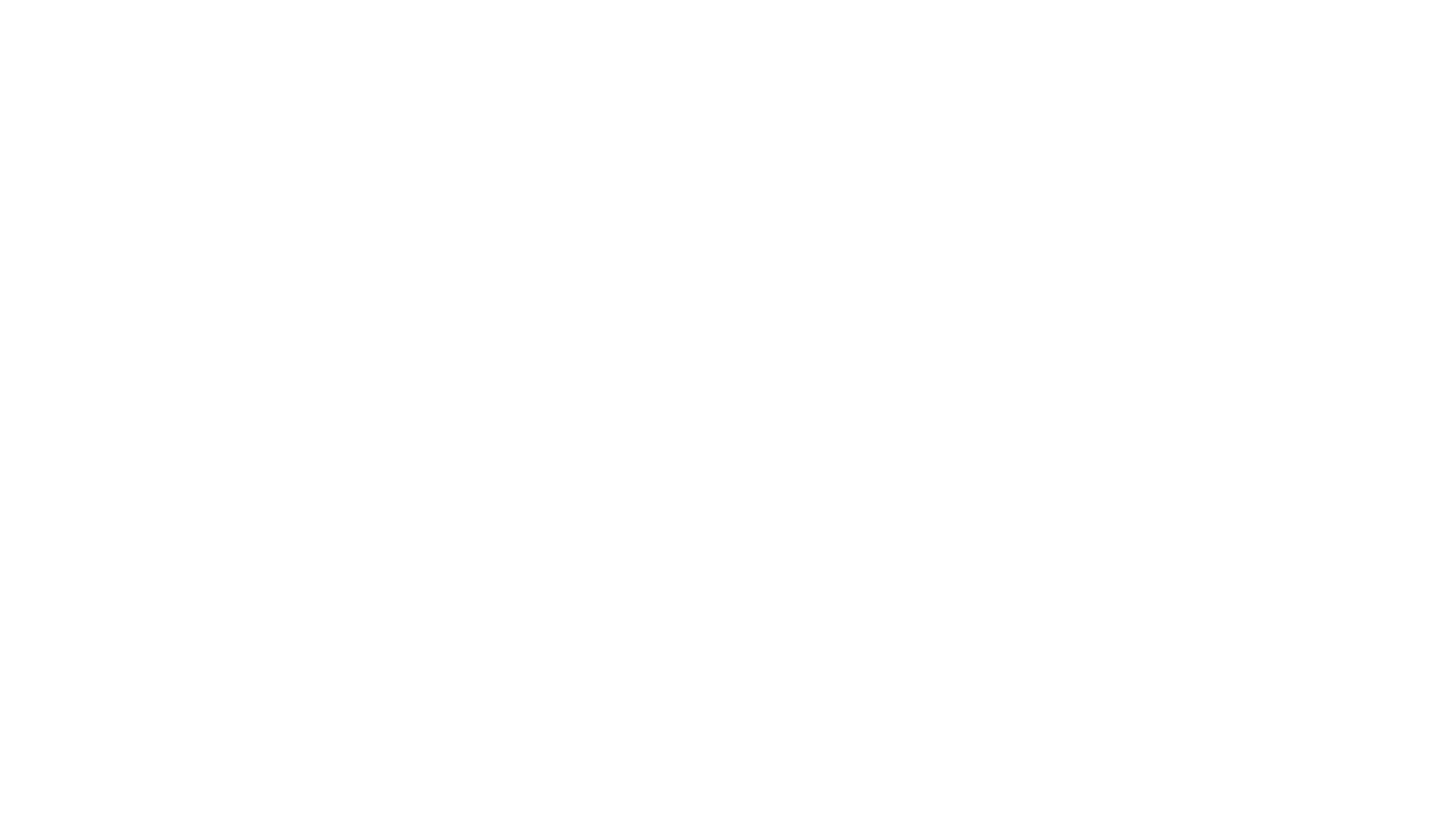 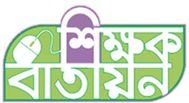 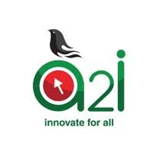 একক কাজ
কেউ কি কোনো সময় নিজের এলাকায় আগুন লাগতে দেখেছ?কিভাবে আগুন লেগেছিল?
mamun
ছবিতে কী দেখতে পাচ্ছো?
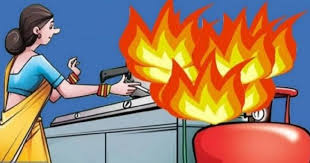 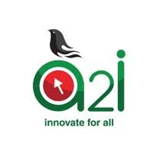 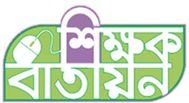 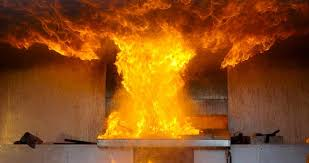 mamun
মানুষের সৃষ্ট নানা কারণে লাগুন লেগে থাকে।
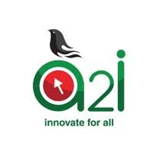 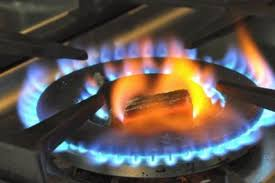 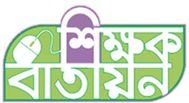 ছবিতে কী দেখতে পাচ্ছো?
রান্নার পরে চুলার আগুন সম্পুর্ণ নিভিয়ে না দিলে দুর্ঘটনা ঘটতে পারে।
জ্বলন্ত চুলা
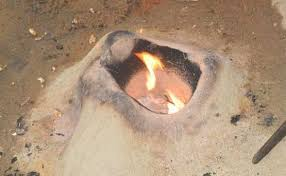 mamun
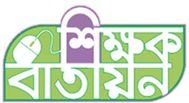 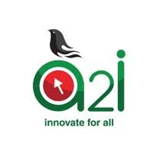 নিচের ছবিতে কী দেখতে পাচ্ছো?
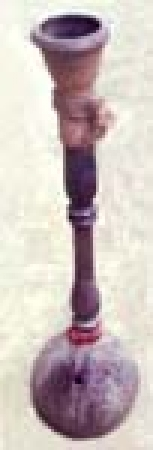 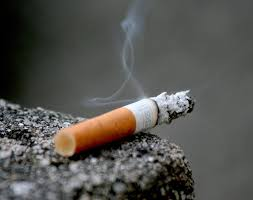 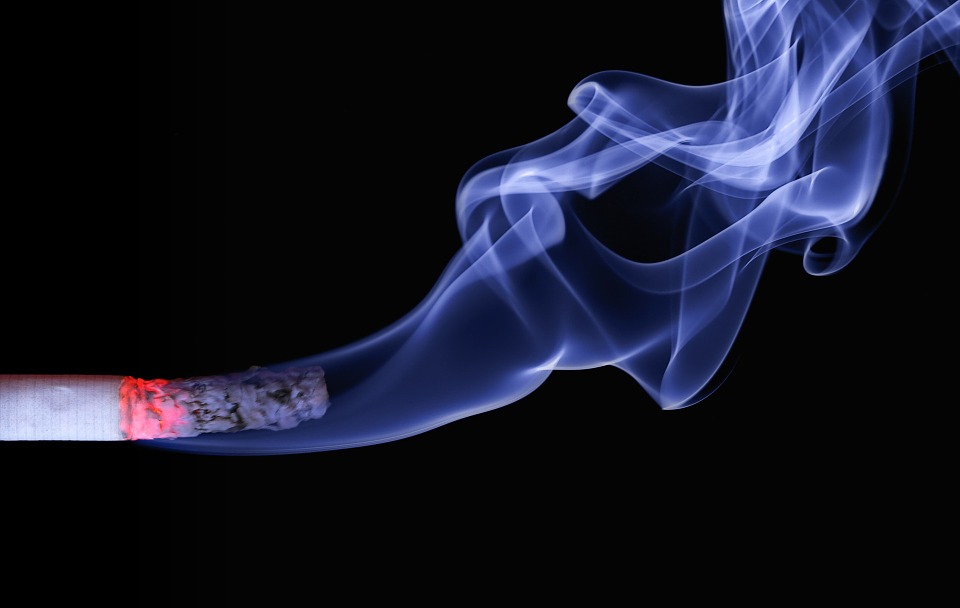 বিড়ি
সিগারেট
হুকা
সিগারেট, বিড়ি, হুকার আগুন থেকে দুর্ঘটনা ঘটতে পারে।
mamun
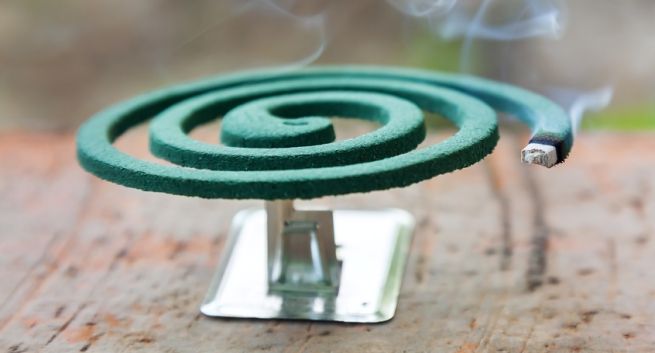 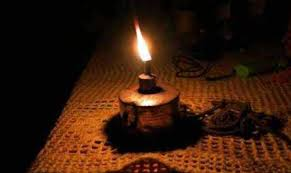 ছবিতে কী দেখতে পাচ্ছো?
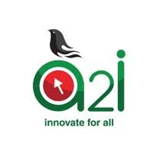 কুপি, হারিকেন ও মশার কয়েলের আগুন থেকে দুর্ঘটনা ঘটতে পারে।
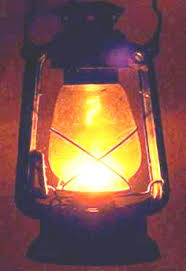 কুপি
মশার কয়েল
হারিকেন
mamun
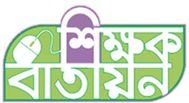 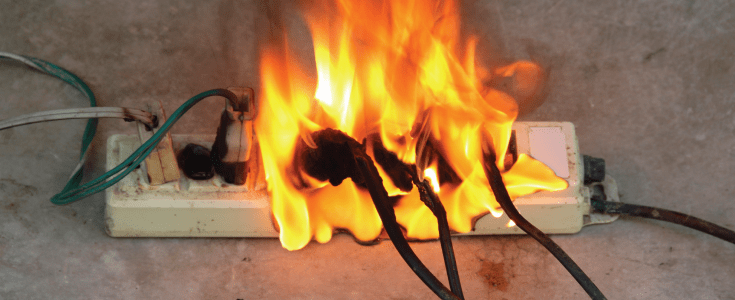 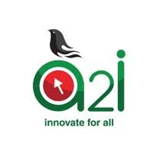 ছবিতে কী দেখতে পাচ্ছো?
বাড়ির বিদ্যুতের লাইনের সমস্যা থেকেও আগুন লাগতে পারে।
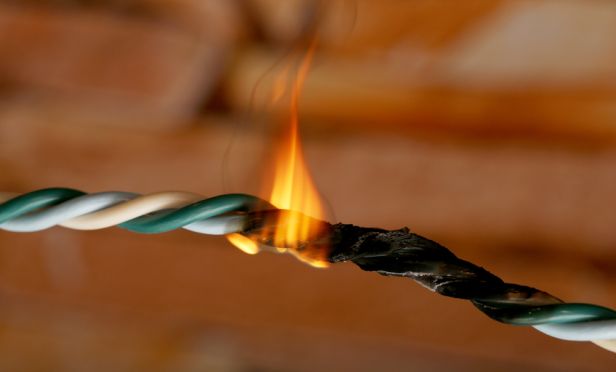 mamun
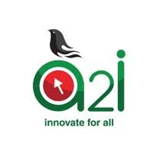 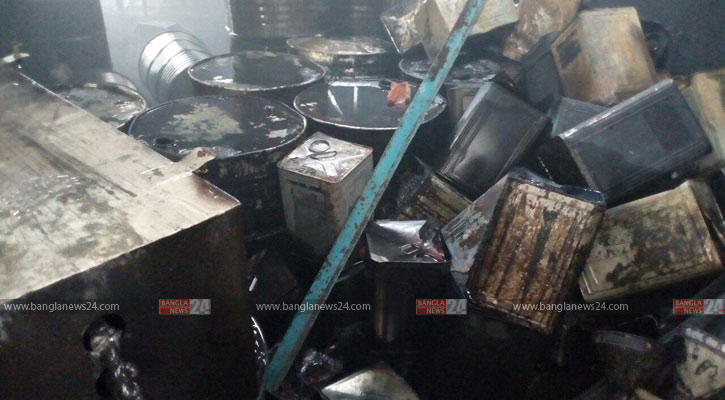 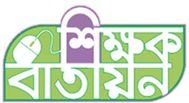 ছবিতে কী দেখতে পাচ্ছো?
কারখানার দাহ্য পদার্থ থেকে আগুন লাগতে পারে।
দাহ্য পদার্থ
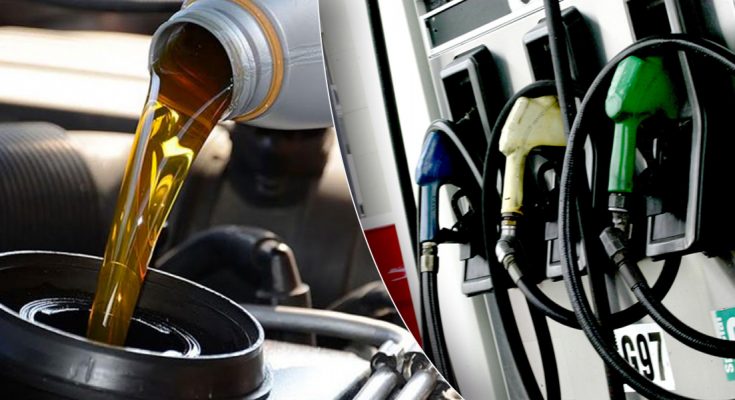 mamun
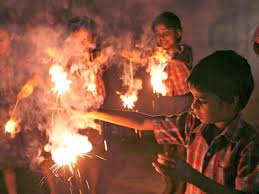 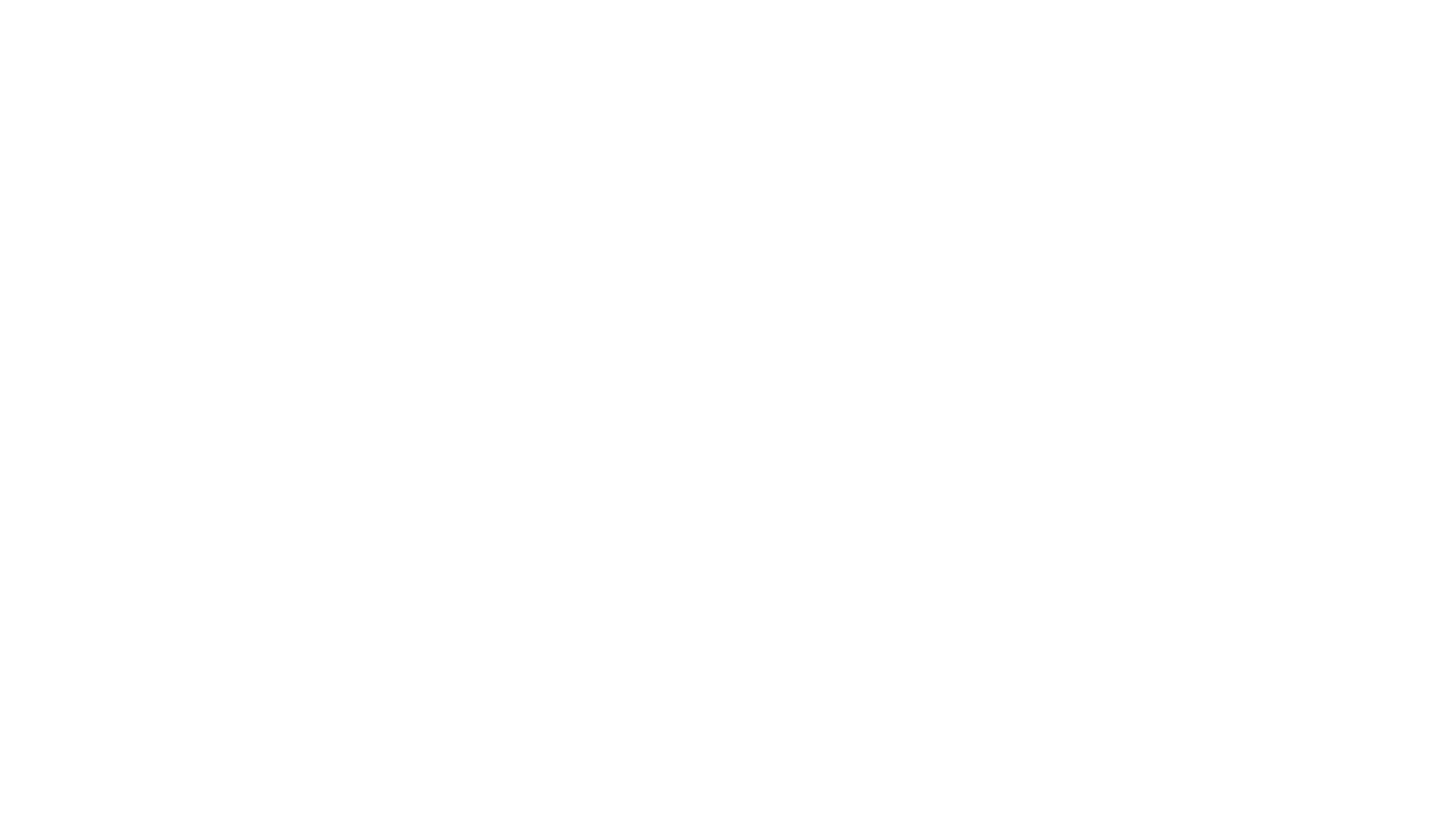 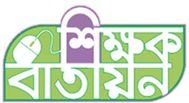 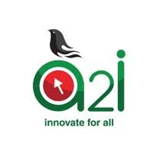 ছবিতে কী দেখতে পাচ্ছো?
আতশবাজি
শিশুরা আগুন নিয়ে খেলা করলে বা আতশবাজি ফোটাতে গেলে আগুন লাগতে পারে।
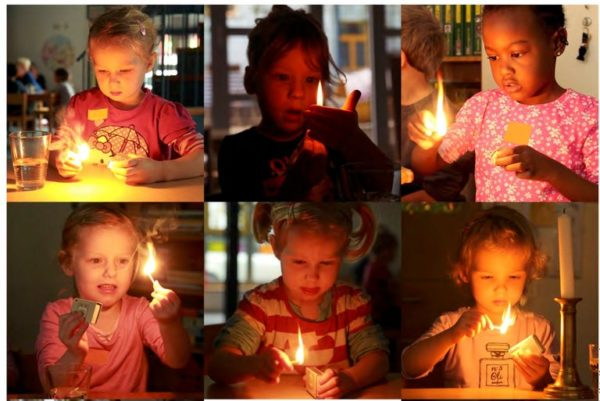 আগুন নিয়ে খেলা
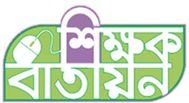 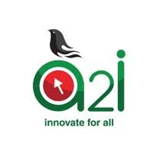 ছবিতে কী দেখতে পাচ্ছো?
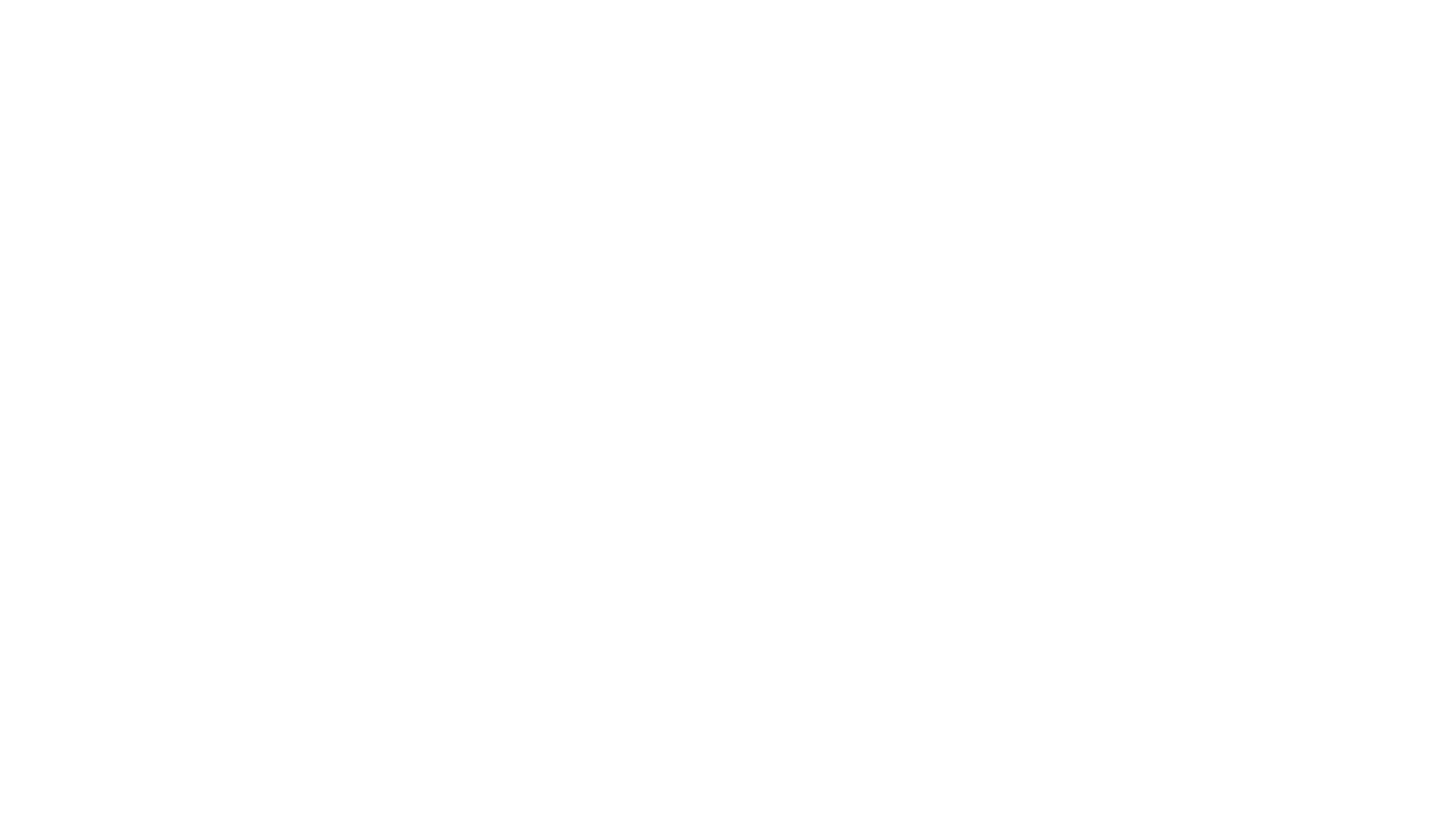 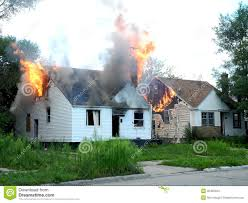 এক বাড়িতে আগুন লাগলে সহজেই অন্য বাড়িতে আগুন ধরে যেতে পারে।
mamun
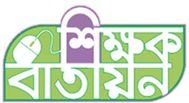 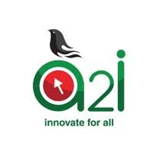 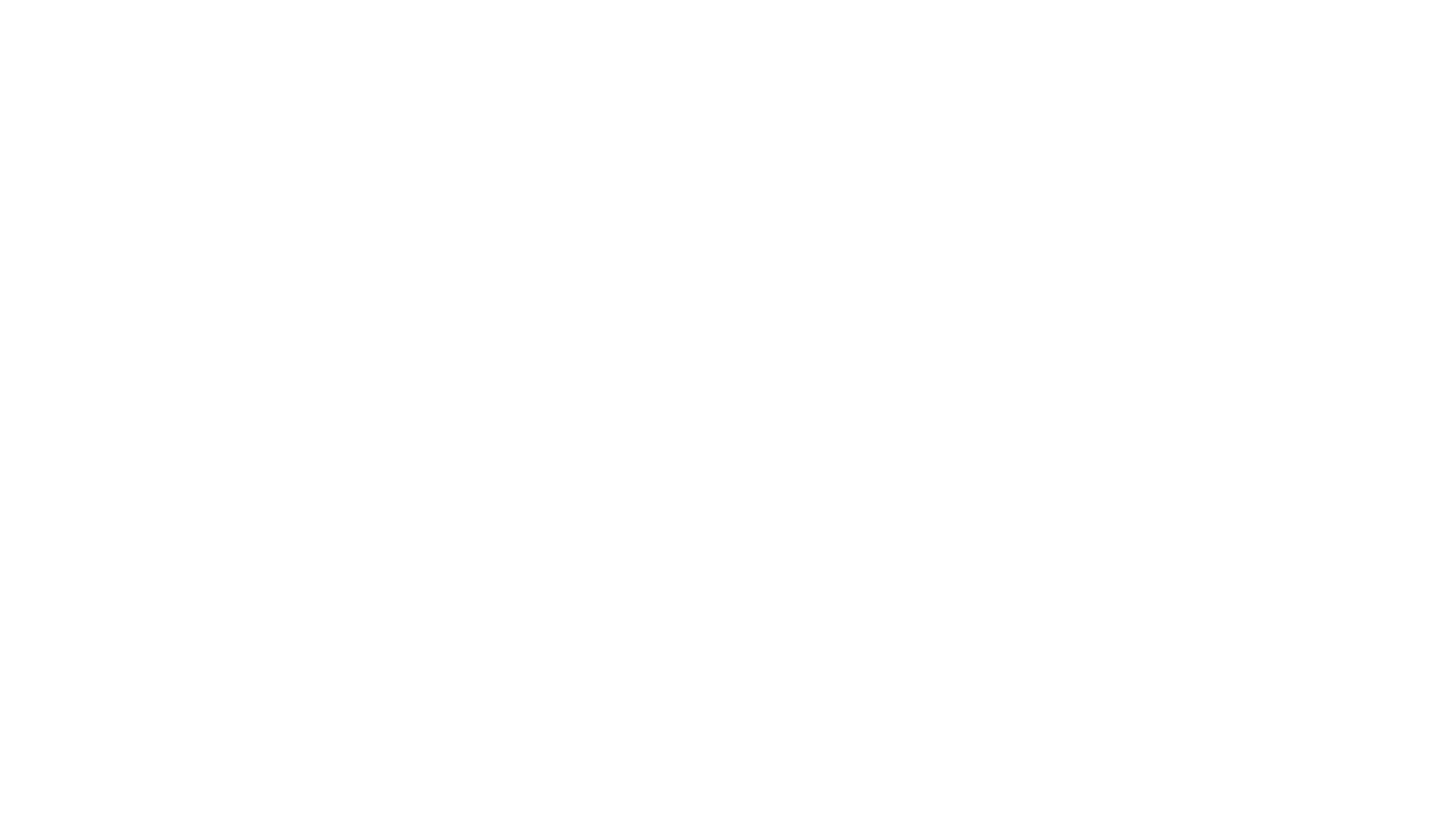 জোড়ায় কাজ
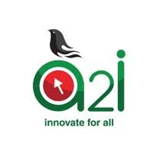 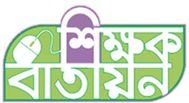 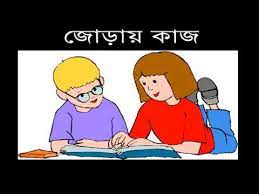 আগুন লাগার ৩টি কারন লেখ।
আগুন মোকাবিলা।
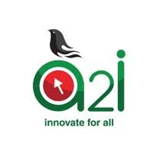 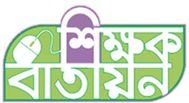 বিল্ডিং এর ভিতর লোক থেকে গেলে সংশ্লিষ্ট কর্তৃপক্ষকে জানাতে হবে।
আগুনে শরীরের কোন জায়গা পুড়ে গেলে সেখানে ১০ মিনিট ধরে পানি ঢালতে হবে ও দ্রুত ডাক্তারের কাছে যেতে হবে।
দাহ্য পদার্থ লোকালয় থেকে দূরে রাখতে হবে।
কোনো সম্পদ রক্ষা করতে নিজের জীবনের ঝুঁকি নেওয়া যাবে না।।
প্রথমে নিজেকে রক্ষা করতে হবে।
ফায়ার সার্ভিসকে খবর দিতে হবে।
আশেপাশের মানুষকে সচেতন করতে হবে।
mamun
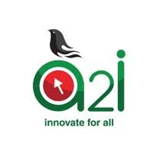 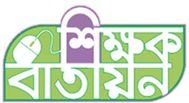 দলগত কাজ
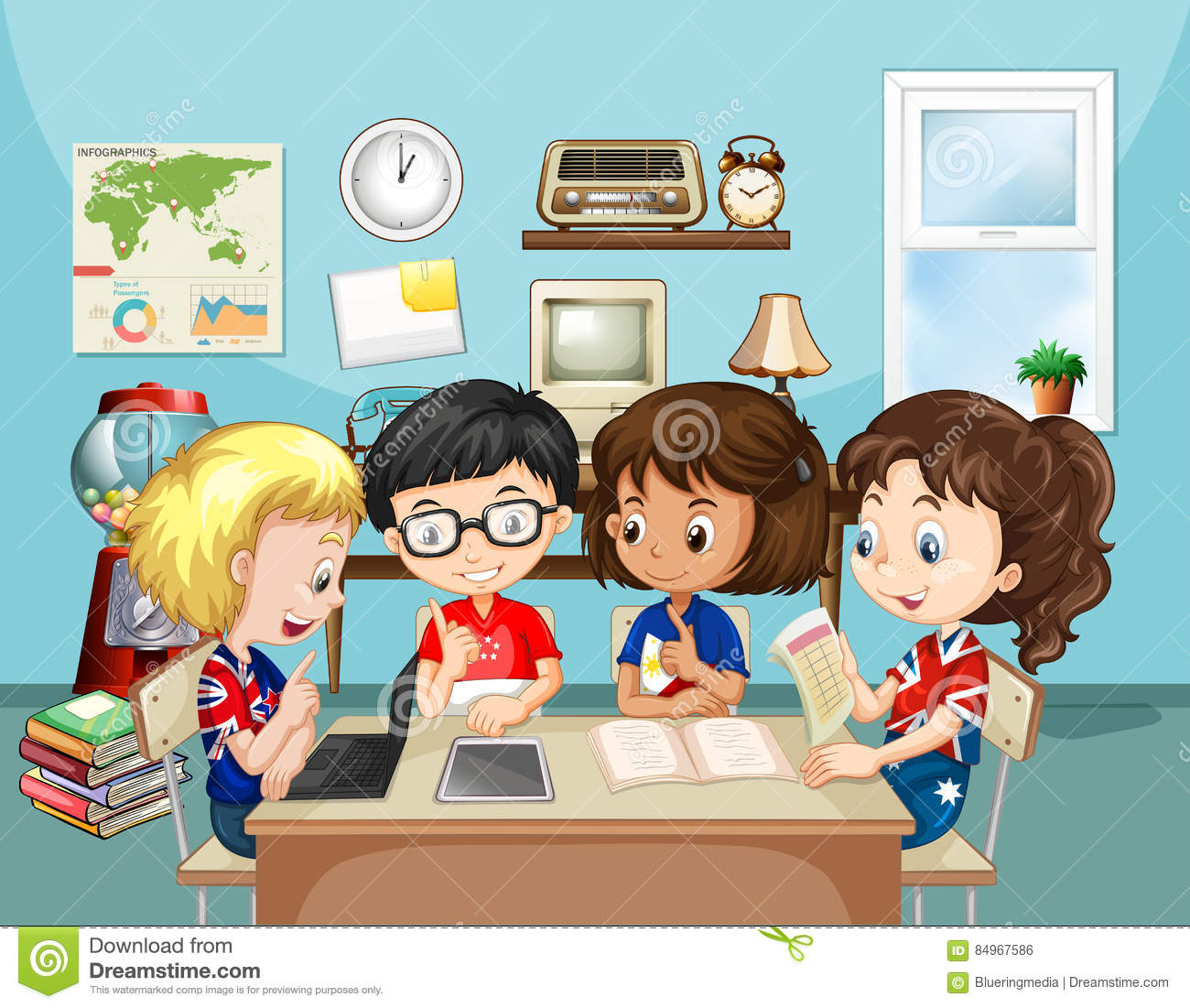 নিচের ছকে আগুন লাগার কারণ, প্রভাব ও মোকাবিলা সম্পর্কে দুটি করে তথ্য লেখ।
mamun
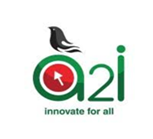 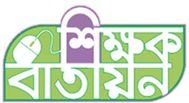 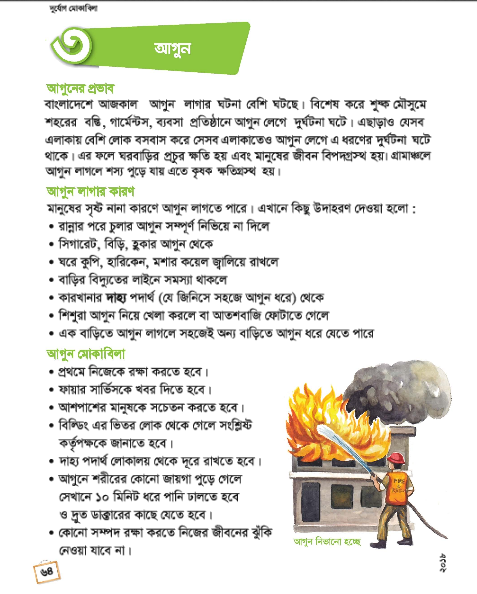 নিরব পাঠ
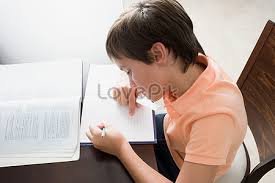 পাঠ্য বইয়ের ৬৪ পৃষ্ঠা বের করে মনোযোগ সহ কারে পড়।
mamun
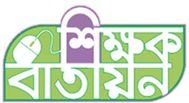 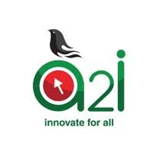 বামপাশের সাথে ডানপাশের মিল করঃ
mamun
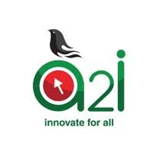 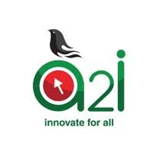 পরিকল্পিত কাজ
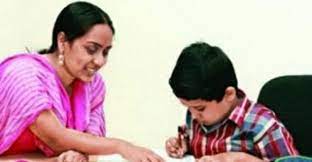 দুর্যোগ সম্পর্কে সচেতনতা তৈরির জন্য একটি পোস্টার বানিয়ে আনবে।
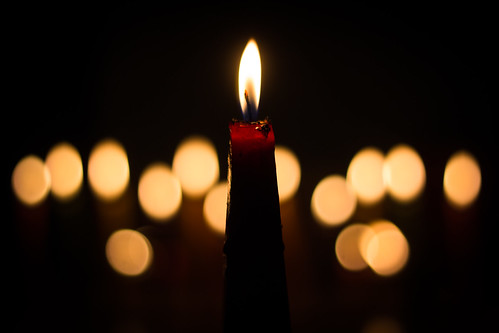 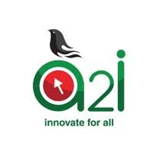 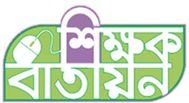 ধন্যবাদ
mamun